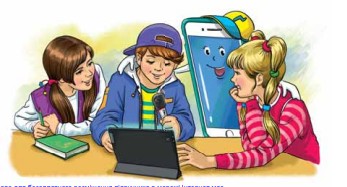 Застосовую знання про текст
4 клас
Визначаю тему і мету тексту
Налаштування на урок. Вправа «Інтонація»
Прочитай з різними почуттями і різною інтонацією речення «Мої вітання»:
зі злістю
здивовано
з радістю
замріяно
з образою
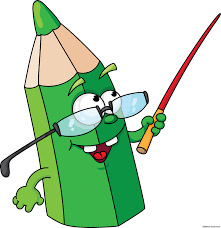 Чому попри однаковий зміст речень ми сприймаємо їх по-різному? 
На якій інтонації тобі хотілося б залишитися?
Мотивація навчальної діяльності
Сьогодні ми будемо визначати тему і мету текстів. 
Добиратимемо заголовок  до тексту.
Продовжимо віртуальну подорож  історією Америки і дізнаємося про її корінне населення та хто відкрив цей материк.
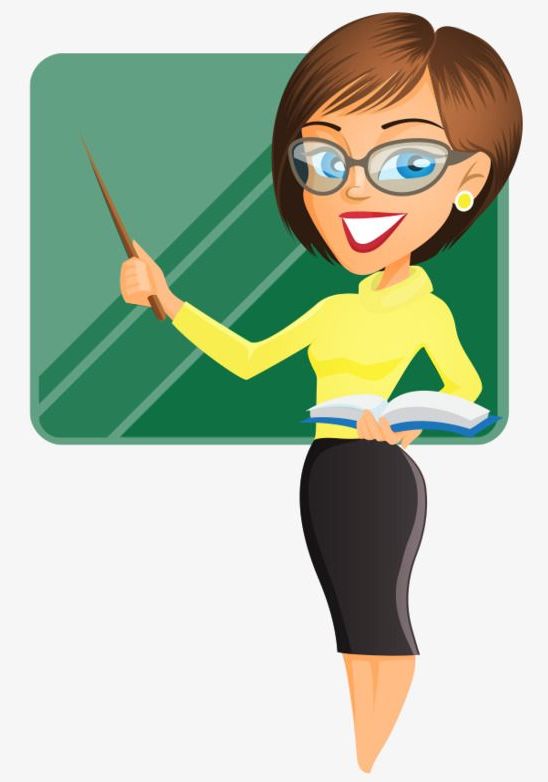 Вправа «Ознаки тексту»
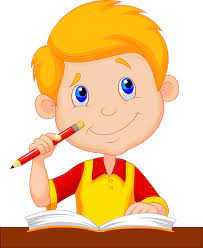 З якими ознаками асоціюється у тебе слово ТЕКСТ?
Текст
заголовок
тема тексту
мета тексту
Види текстів
Послідовність речень
Зв’язок речень за змістом
план
будова
зачин
кінцівка
підводить підсумок усього сказаного
повідомляє про що і про кого йтиме мова в тексті
Основна частина
розповідає про розвиток подій
Тема і мета тексту
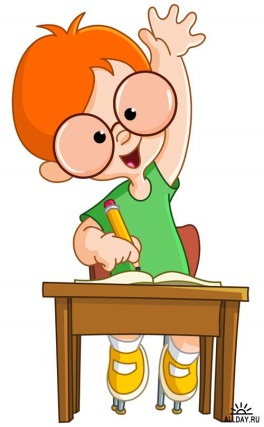 Тема:
Прочитай текст. Про що дізнаєшся вперше?
Корінне населення Америка
Мета:
Як виникла назва «індіанці»
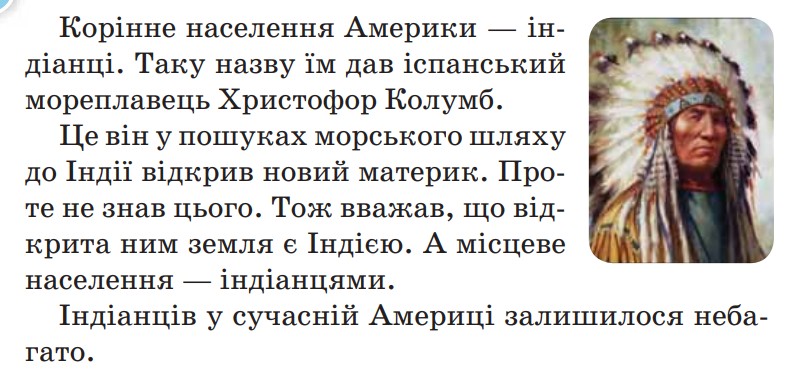 Визнач тему й мету тексту. Скористайся правилом
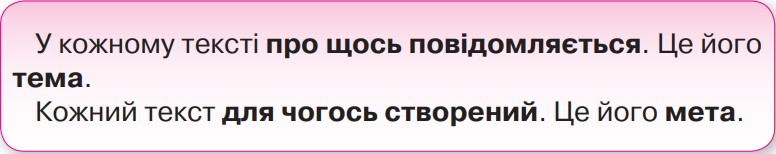 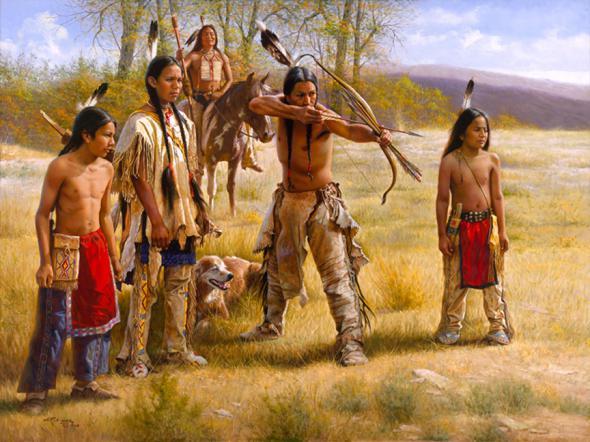 Списування
Запиши заголовок, який тобі більше подобається 
(або придумай свій) і текст про індіанців. 
Підкресли прикметники хвилястою лінією.
Прочитай заголовки до тексту про індіанців. Поясни, який із них виражає тему тексту, а який – мету.
Корінне населення Америка
Як виникла назва «індіанці»
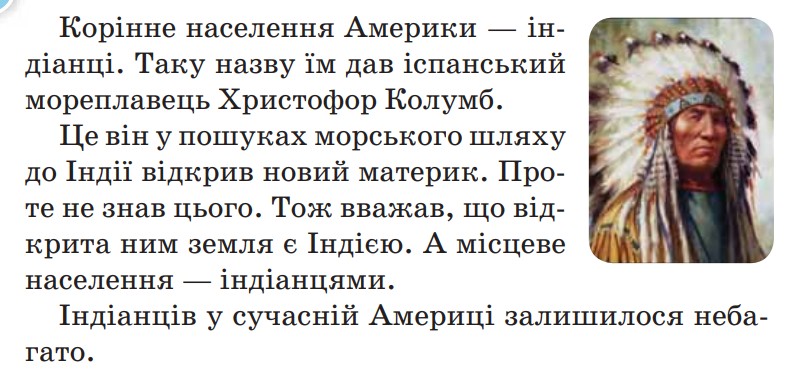 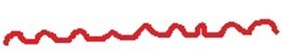 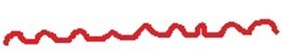 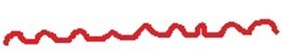 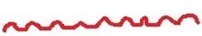 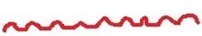 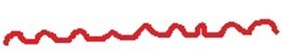 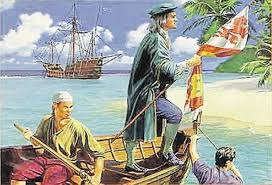 Добираю заголовок
Прочитай текст. 
Що нового ти з нього дізнався/ дізналася? 
Визнач його тему, мету. Добери заголовок. Поясни, що він виражає – тему чи мету тексту.
Як ти вважаєш, чи справедливо Америку назвали на честь  Амеріґо Веспуччі? 
Як би ти назвав/назвала цей континент?
Відкриття континенту Америка
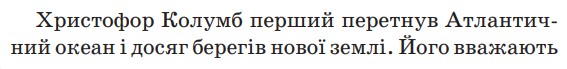 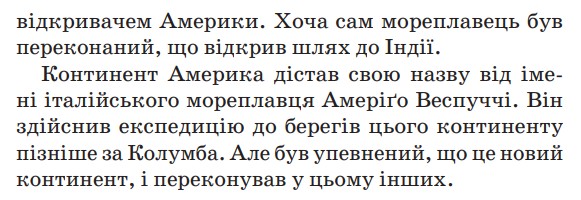 Визначаю тему і мету тексту
Тема:
Дерево-велетень
Прочитай текст. Що нового  з нього дізнаєшся? Визнач його тему і мету. Спиши першу частину тексту. Підкресли іменники. Познач їх відмінок.
Мета:
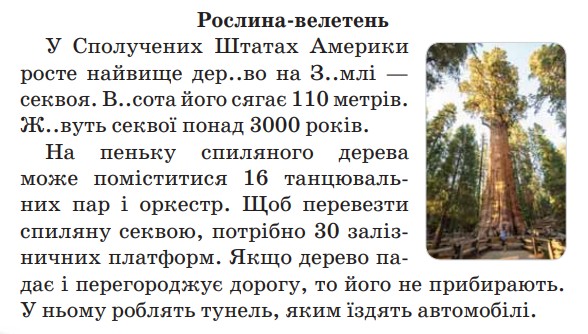 Рекорди секвої
М.в.
М.в.
Н.в.
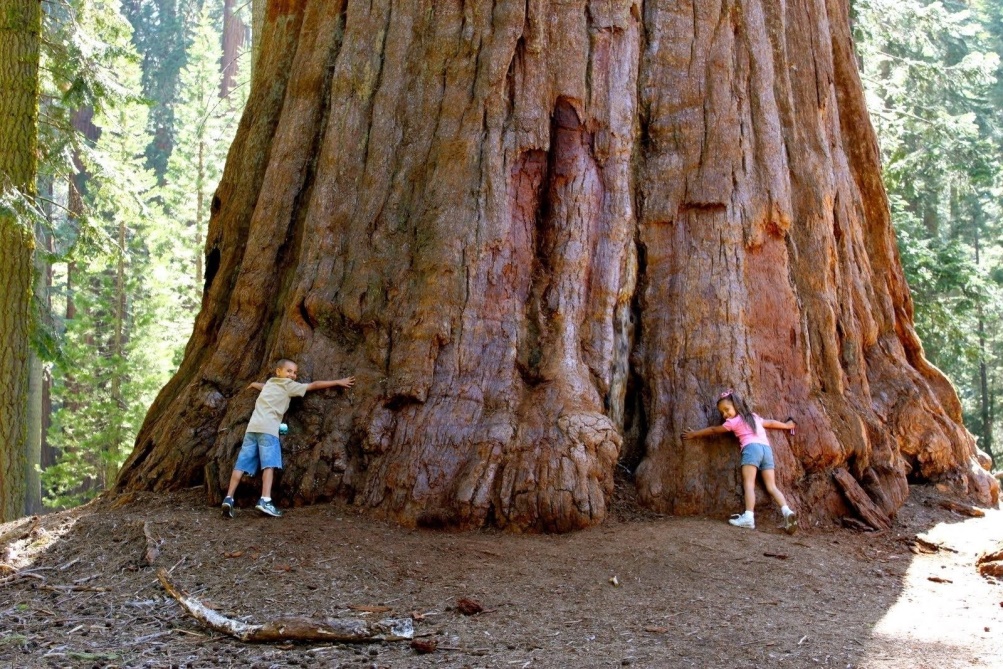 Н.в.
Н.в.
Р.в.
Н.в.
Р.в.
Р.в.
М.в.
Р.в.
Р.в.
Зн.в.
Р.в.
Н.в.
Зн.в.
Зн.в.
Н.в.
Домашнє  завдання
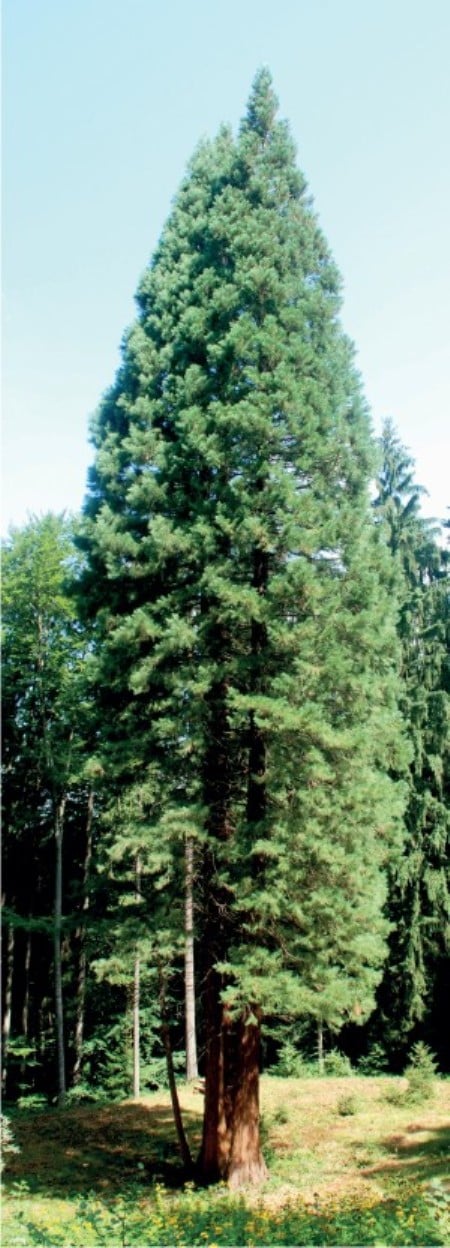 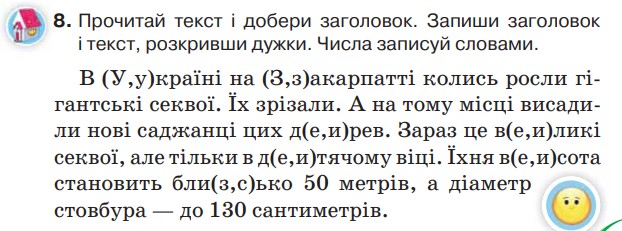 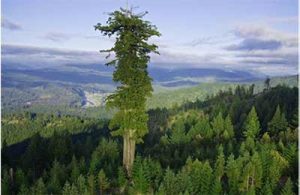 мамонтові дерева (секвої) в Карпатах
Підсумок уроку. Рефлексія.
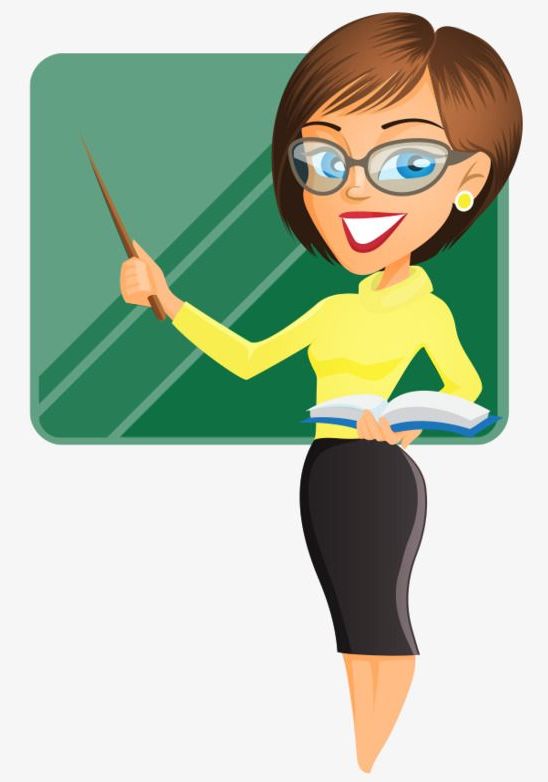 Хто відкрив Америку? 
Ім’я якого мореплавця дало назву континенту? 
 Хто є корінним населенням Америки?
— Яку тему ми сьогодні пригадували? 
— Що таке тема тексту?
— Як визначити мету тексту?
Прочитай з різними почуттями і різною інтонацією речення «Цікава історія»:
здивовано
з радістю
зі злістю
замріяно
з образою